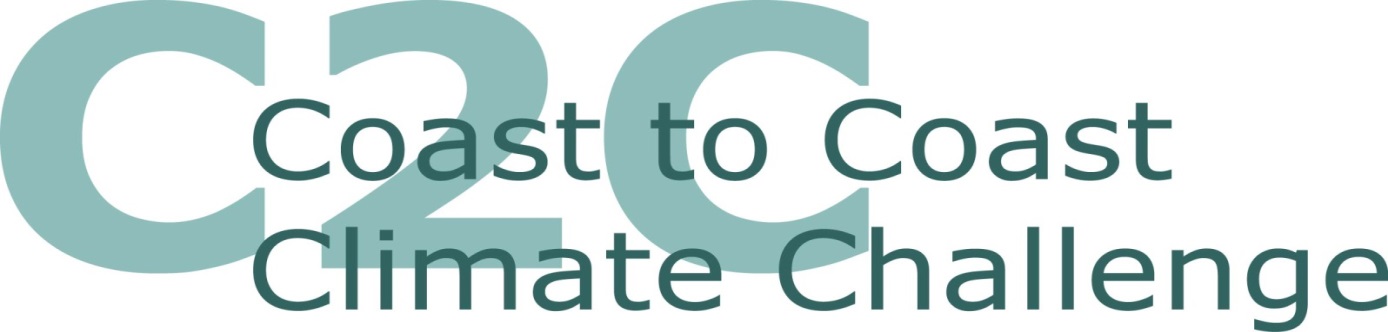 Catchment of the River Grenaa
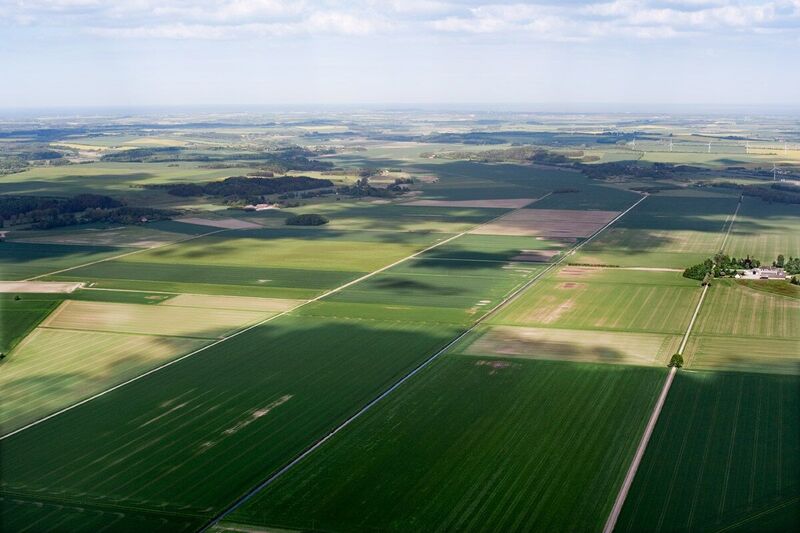 ECCA Glasgow, 7/6-17
Steen Ravn Christensen
Sidsel Kontni Prahm
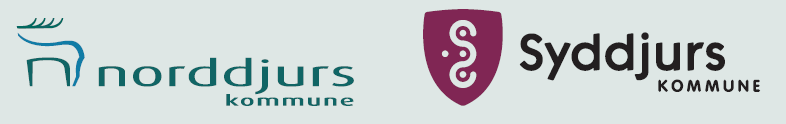 [Speaker Notes: Now we move from the city to the rural area
In the rural area we have open land, space for water, but nothing is as simple as that. 
We have agriculture and organizations strongly opininated towards new use of the land]
The catchment of the River Grenaa
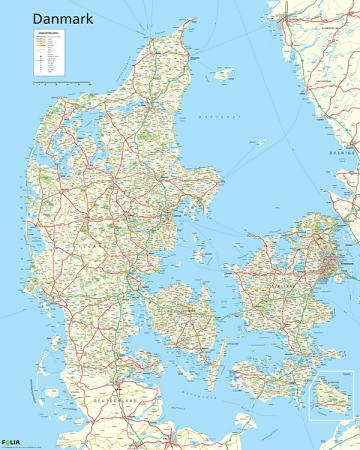 [Speaker Notes: The area in qustion
A catchment area of 500 km2 in connection to seweral cities
Cross municilities
In this project we try to place the future direction of development in the area. We try to set af direction on future dicisionmaking cross municipalities
The area is apointed as problematic in adaption plans]
The history of the catchment area
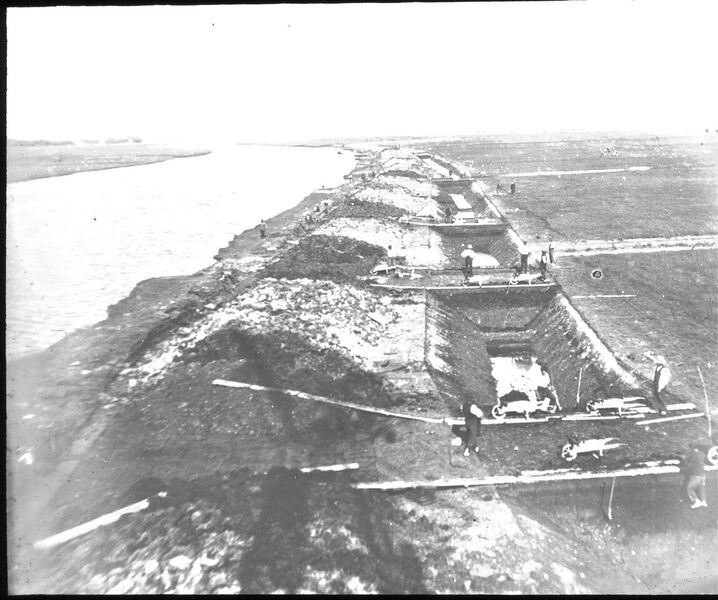 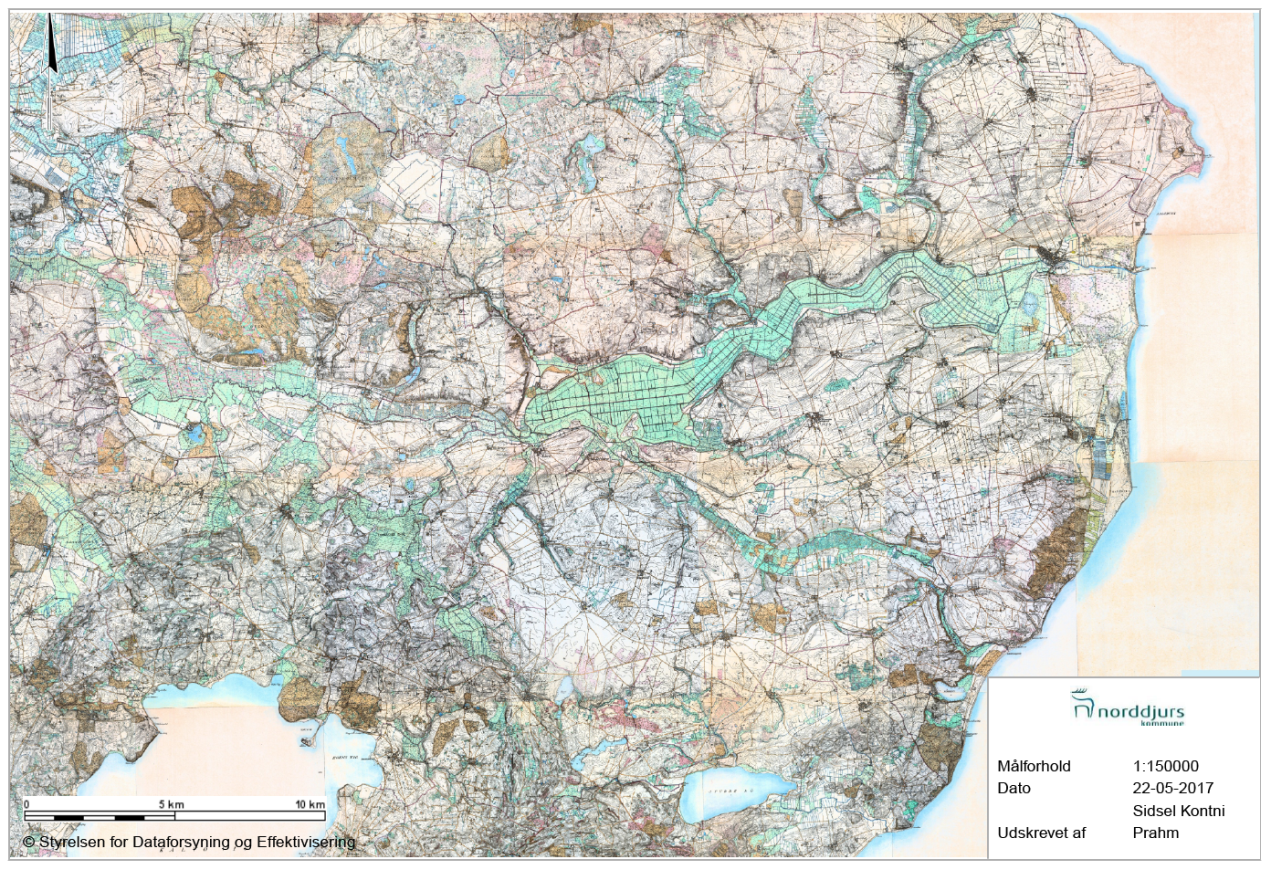 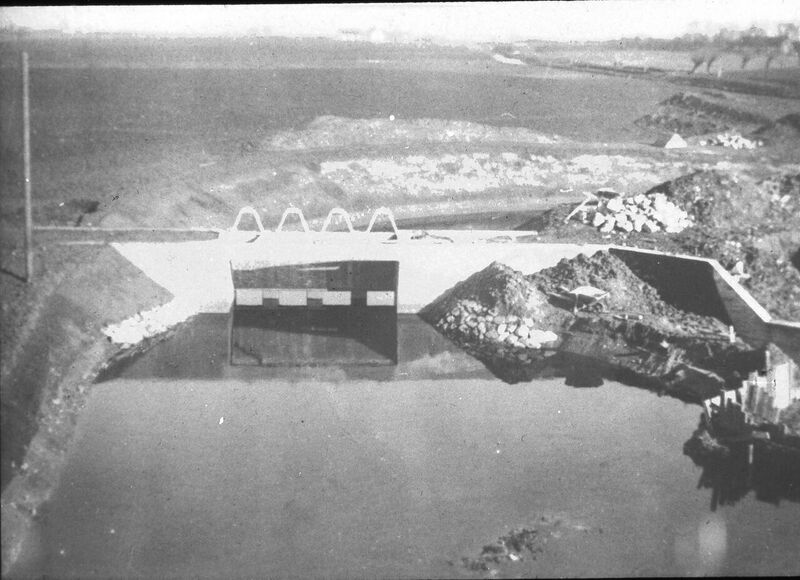 [Speaker Notes: Contains much family history
2. lagest lake in DK with open connection to the sea Kattegat
Huge projact for reclaiming the area in the end of 1800 for agriculutral purpose
9 families are satuated in family farms in the area
This project for investigating the area and its connection towards future planning – it has been tried for 20 years, now we have a project]
C2C CC is important
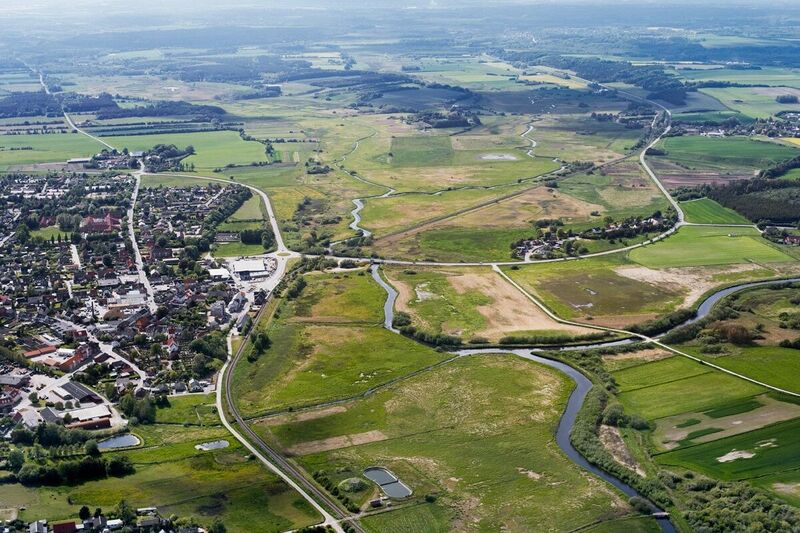 Awareness beyond a single municipality

Part of a cross border climate adaption project
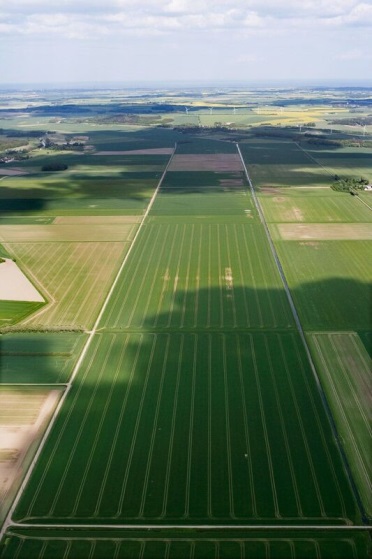 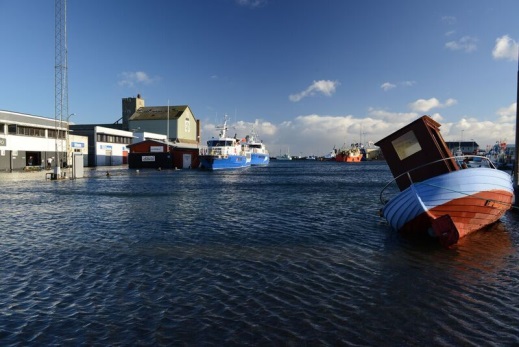 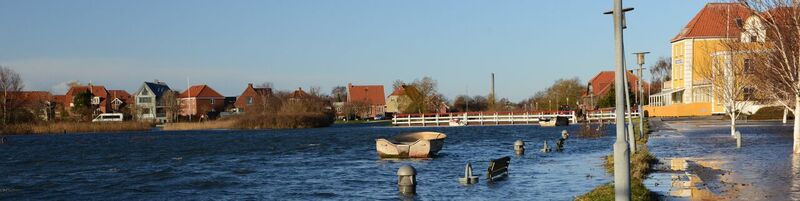 [Speaker Notes: Window of opputunity
Gave awaness and fokus for shared challenges cross administration borders
Opetunity for coordinated participance in both councils]
Outcomes of the project
[Speaker Notes: Challanges with seawater, rivers, rain, drainage, raising groundwater, - therefore hydrological modelling nessesary
Interessets and many of them
Much involvement, controlled management, and fredom of speach
Tool for decisionmaking, and broad angered development ind the area]
Active dialogue as a driving force
Anchored management group 
Anchored group of NGO’s and landowners
Open digital portal
Open workshops
[Speaker Notes: Dialog and involvement as driver
Fokus on possibilities instead of limitations 
Political involvement and ownership
Work with digital solutions fo ropen dialoc
Their project and future plan for the area]